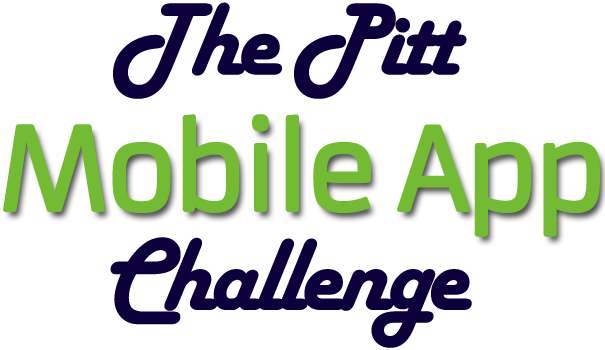 “CODE IT” CATEGORY

App Name
[Speaker Notes: [Jinx takes the stage.]]
App Name: Overview
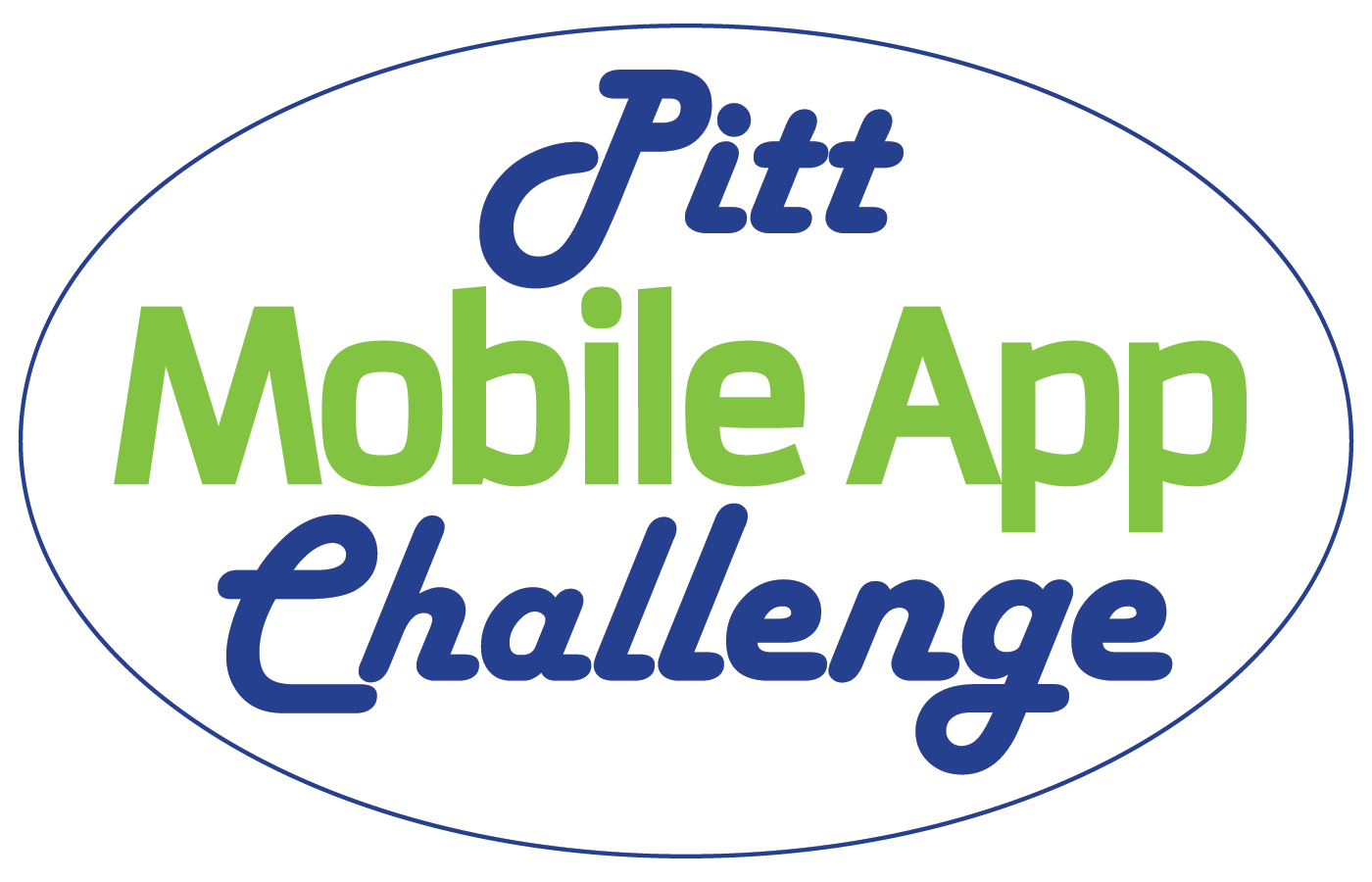 Briefly summarize your app. What problem does it solve or what need does it meet? What are its key features? What device and OS is the app intended for?
App Name: Marketing Summary
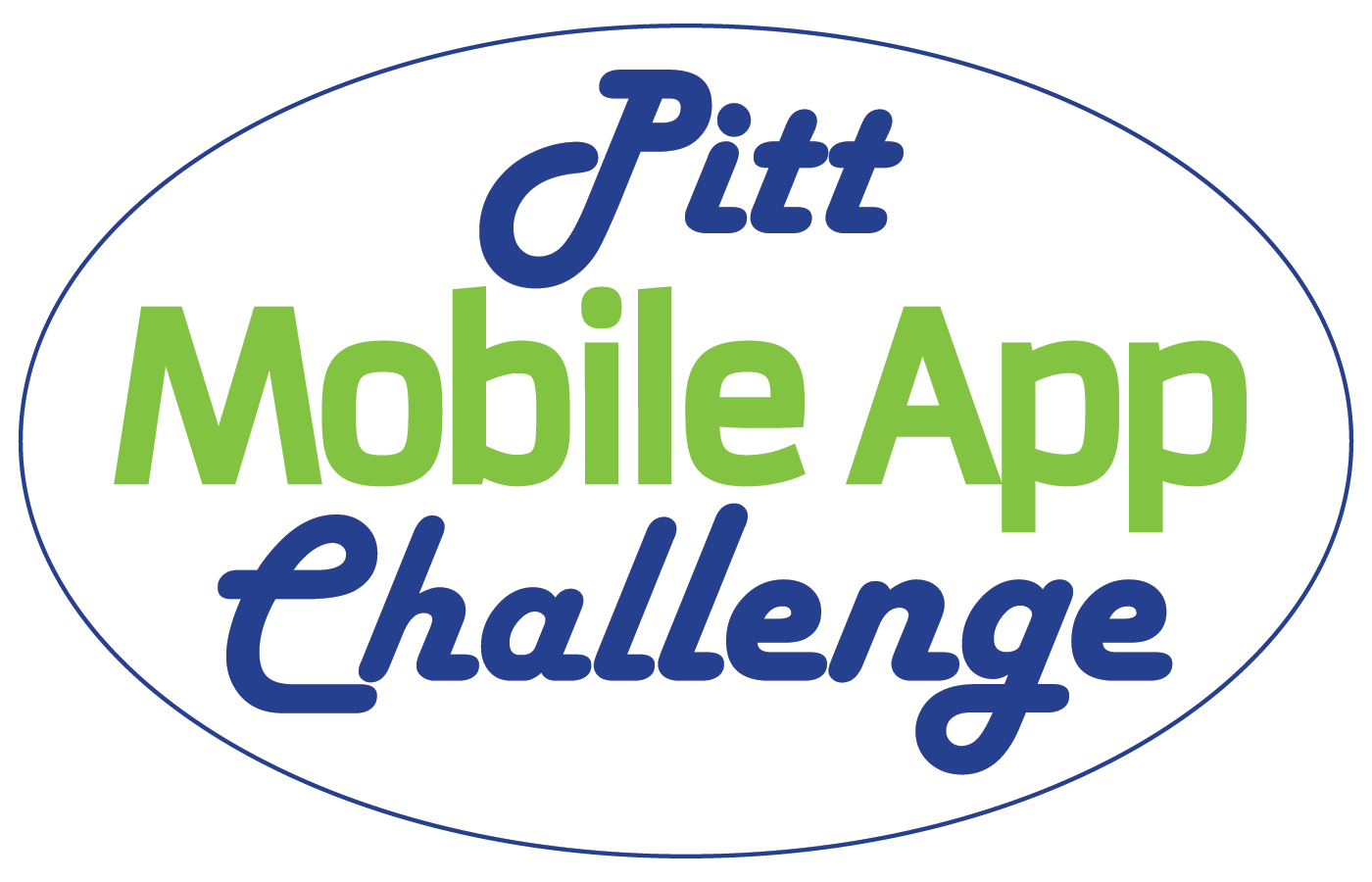 Target market: Define the intended audience for your app. You may include factors such as age, sex, geographic location, lifestyle, and others. 

Pitch:  What makes your app unique? Why should people use your app instead of another app that meets a similar need?
App Name: Technology Summary
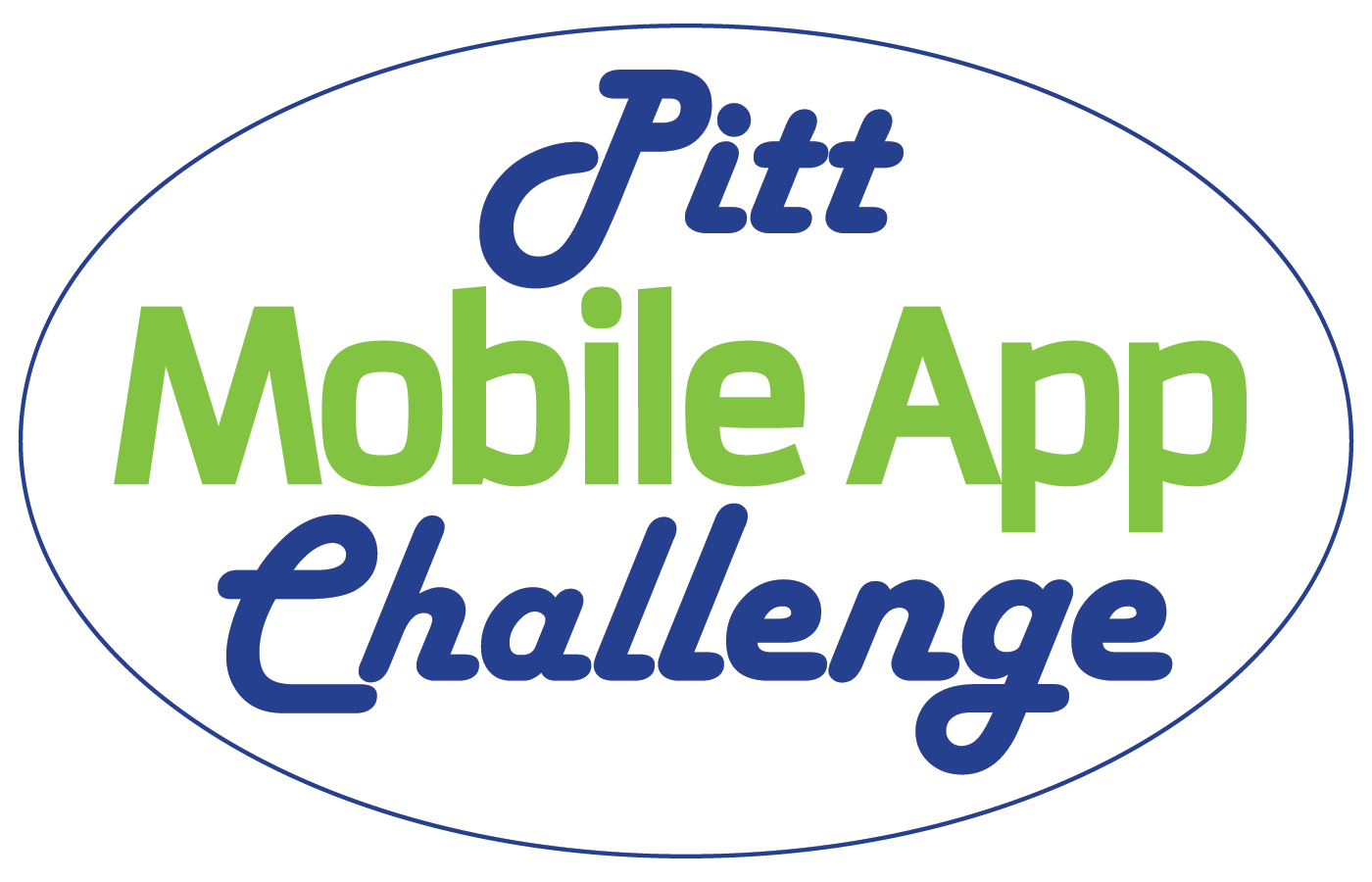 What technologies does your app take advantage of? For example, does it use GPS to provide real-time location information? Does it interface with any database or University system? 
If your app is not yet able to completely accomplish its intended goal, what is missing and why?
App Name: Upload Prototype
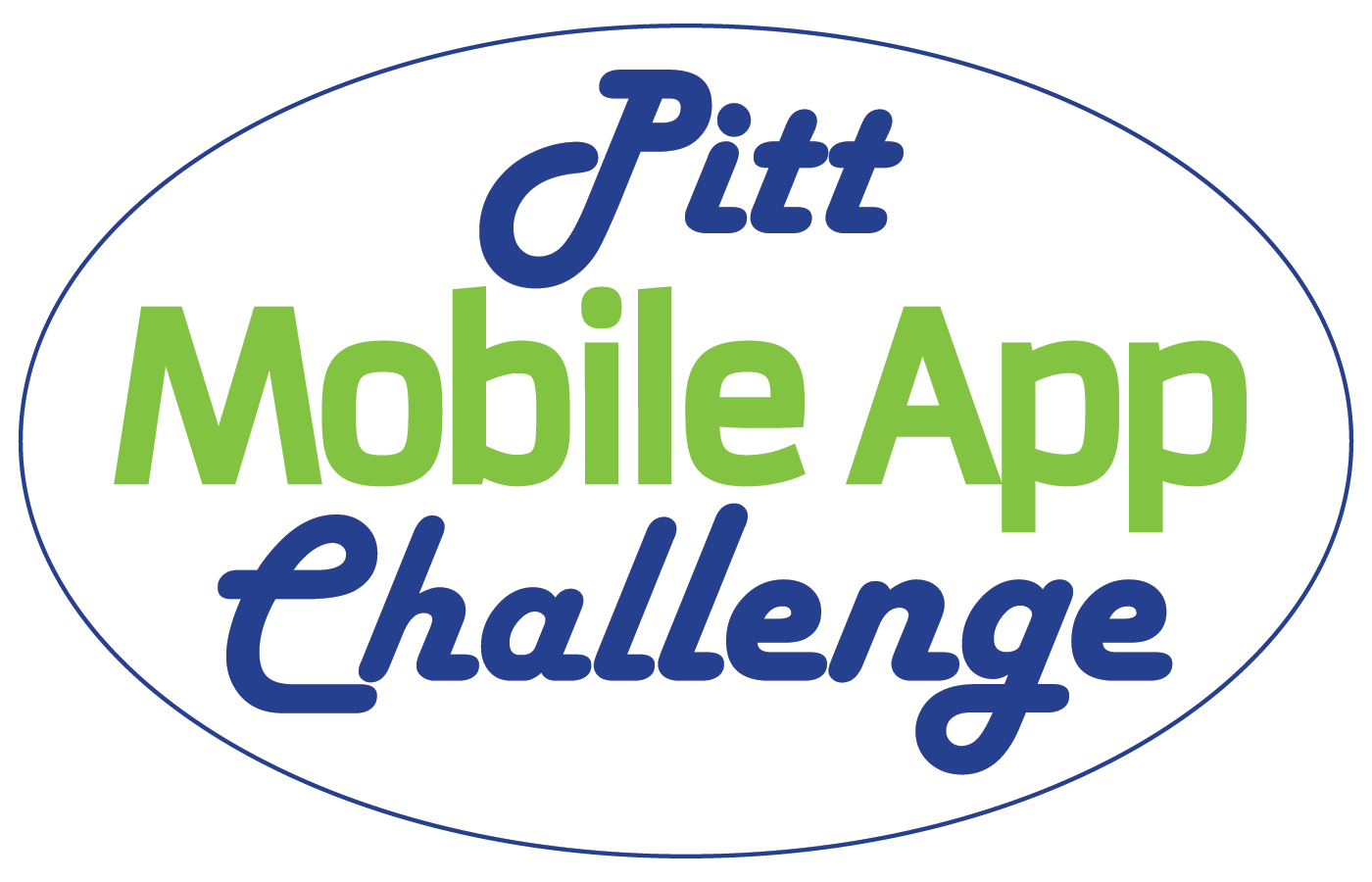 Upload the working prototype of your app to the following location:

URL Coming Soon!